ГИА  и цифровая образовательная среда: вызовы и ответы
Шиндяпина И.А., 
учитель химии МБОУ гимназии имени Ф.К. Салманова
ЦОС — это всероссийская информационная система, призванная создать электронную образовательную среду. Она позволяет эффективно использовать современные технологии в процессе обучения.
Система включает в себя:
1. Информационные образовательные ресурсы.
2. Технологические средства: компьютеры, средства связи (смартфоны, планшеты), иное информационно-коммуникационное оборудование.
3. Систему педагогических технологий.
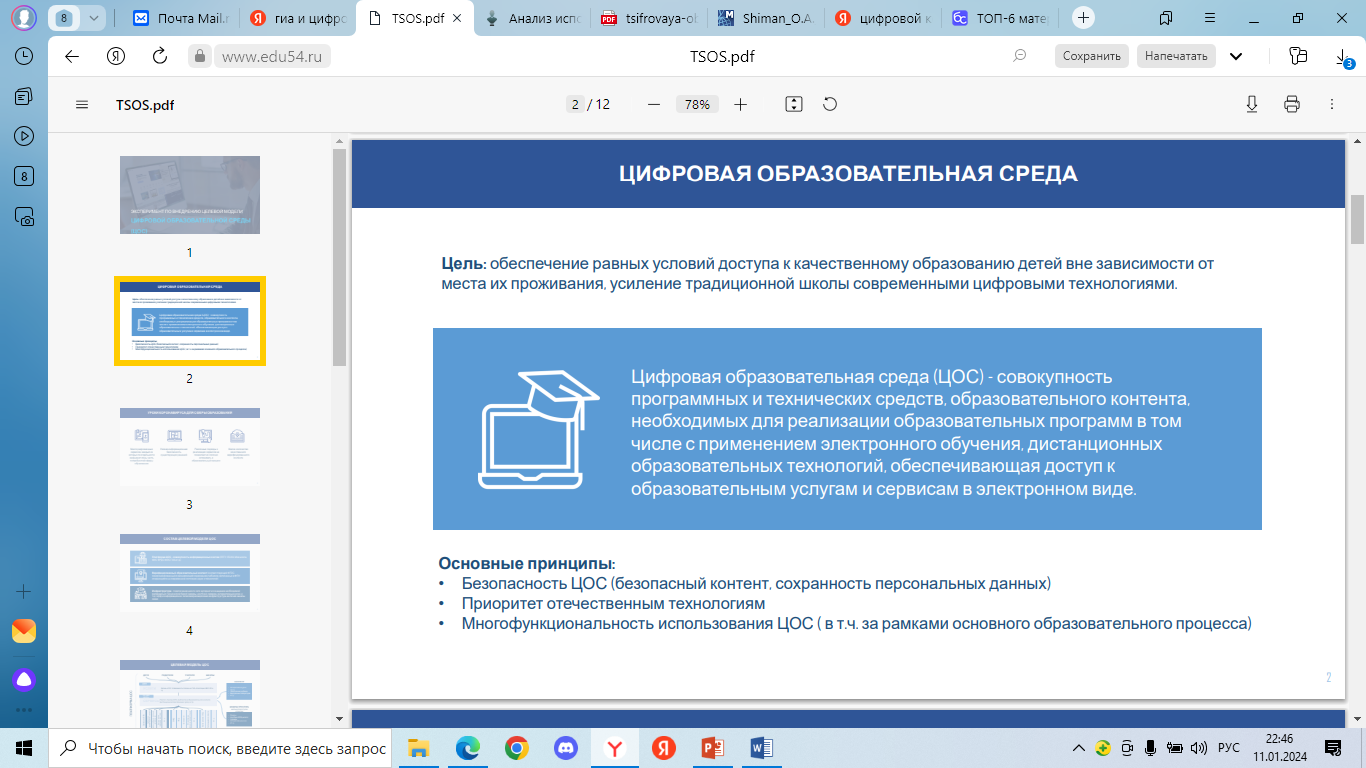 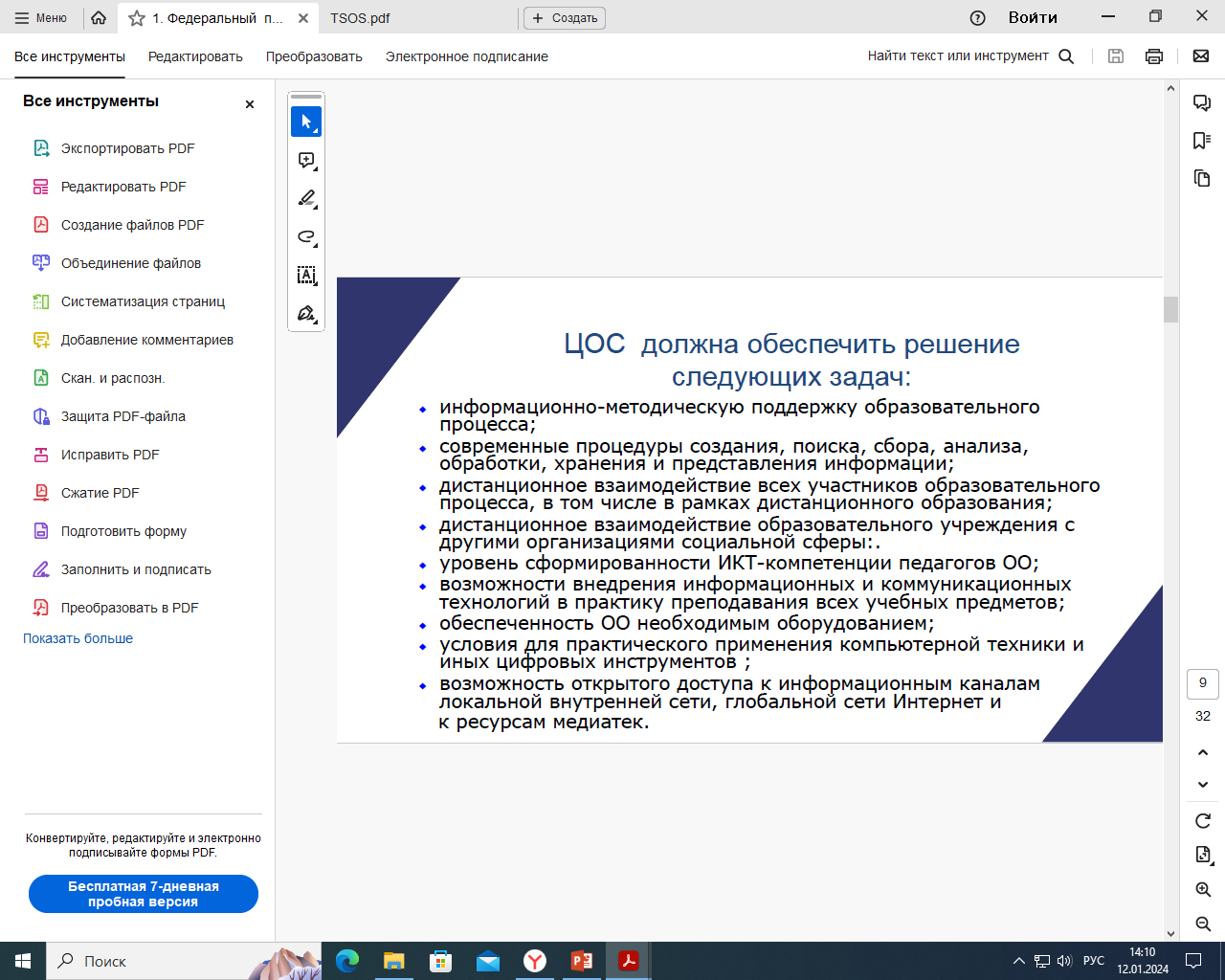 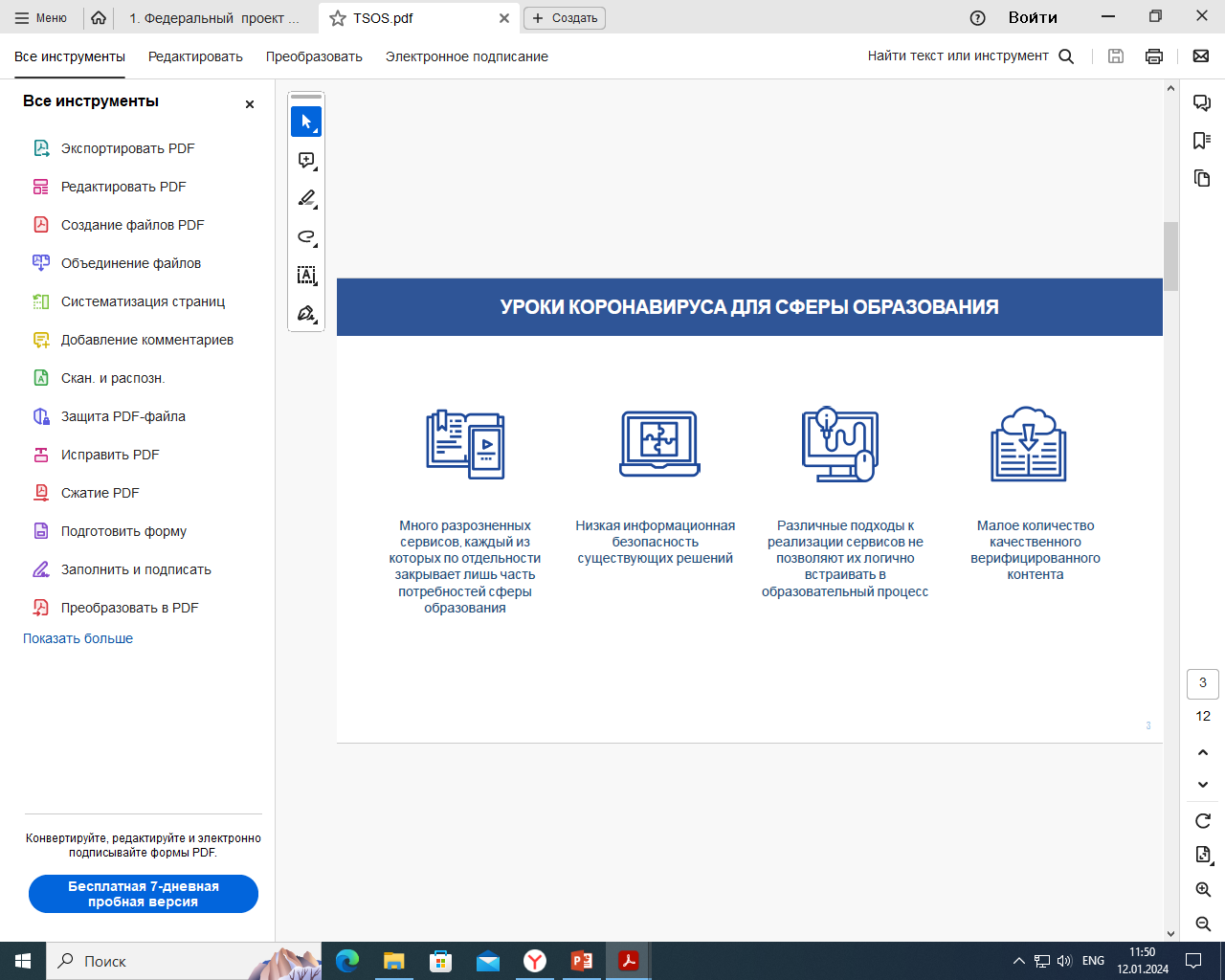 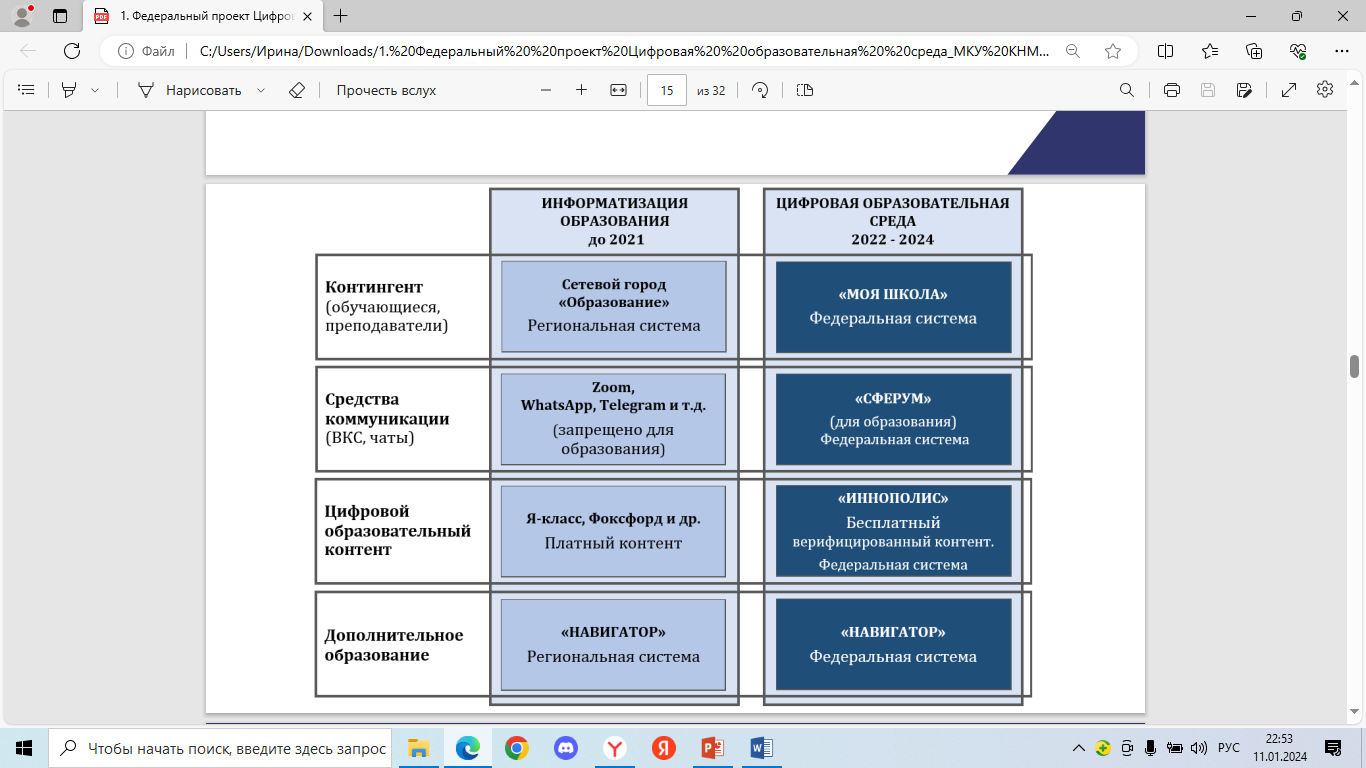 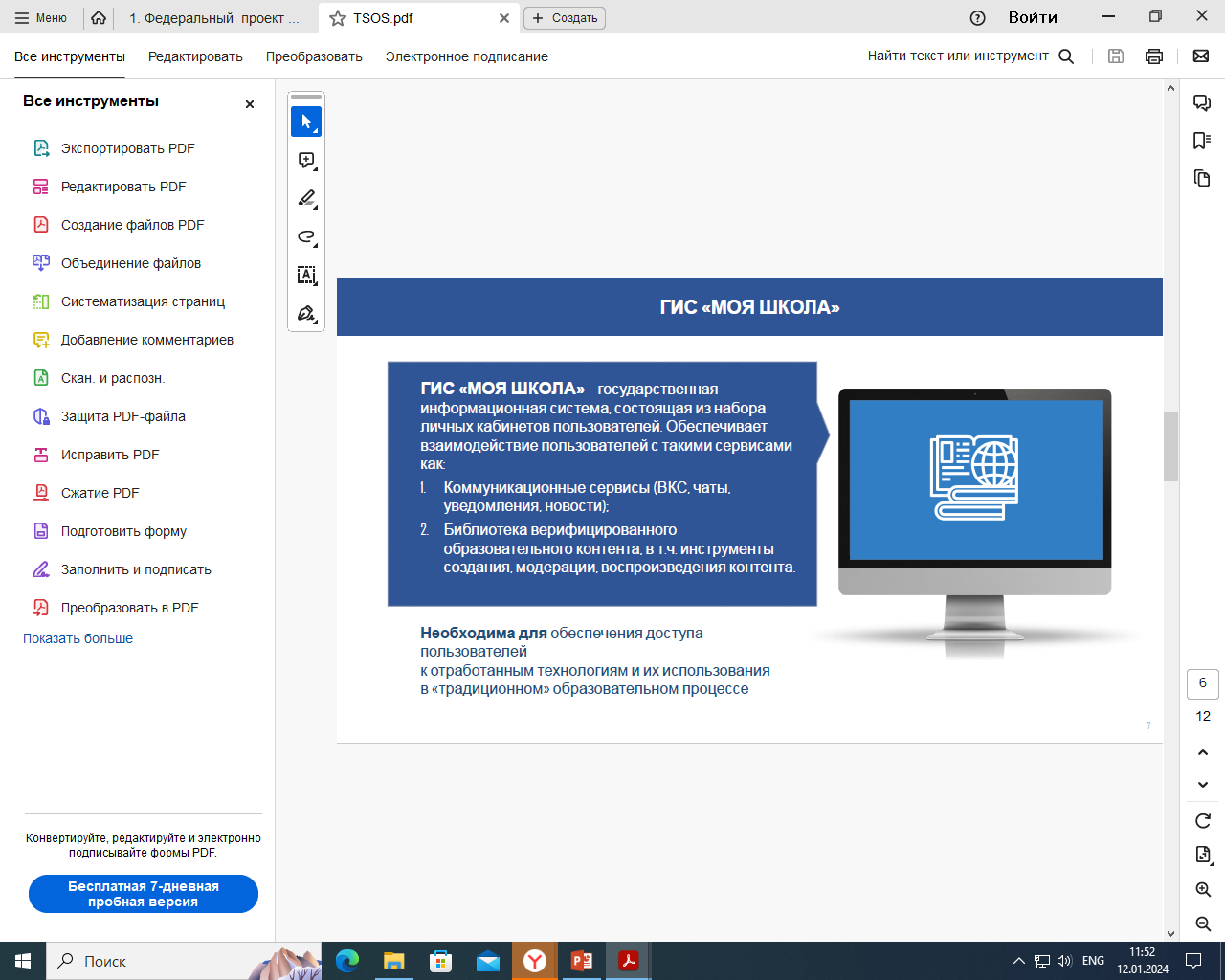 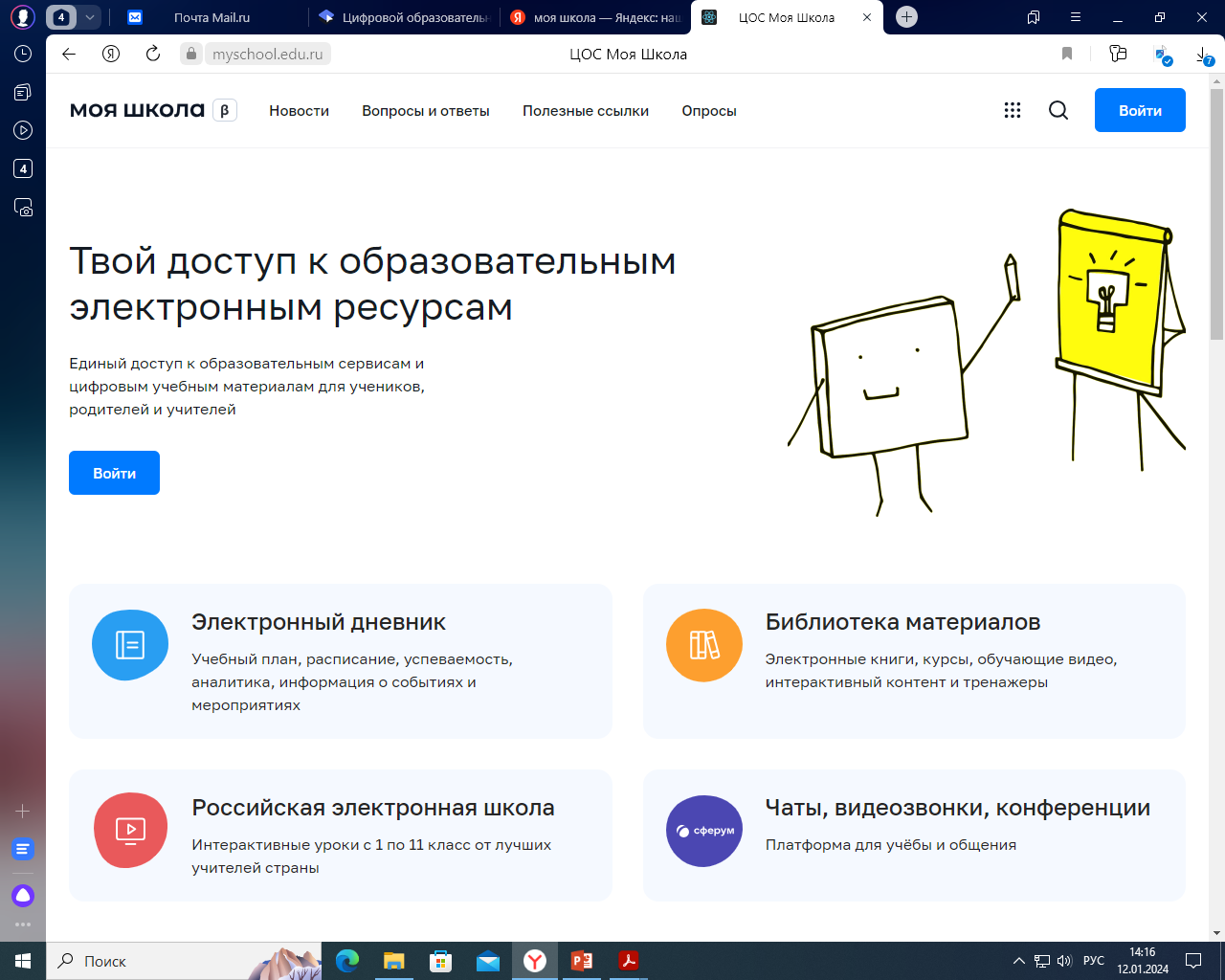 Подготовка к ГИА – это не натаскивание ученика на задания, аналогичные заданиям прошлых лет. 

Подготовка означает изучение программного материала с включением заданий в формах, используемых при итоговой аттестации.
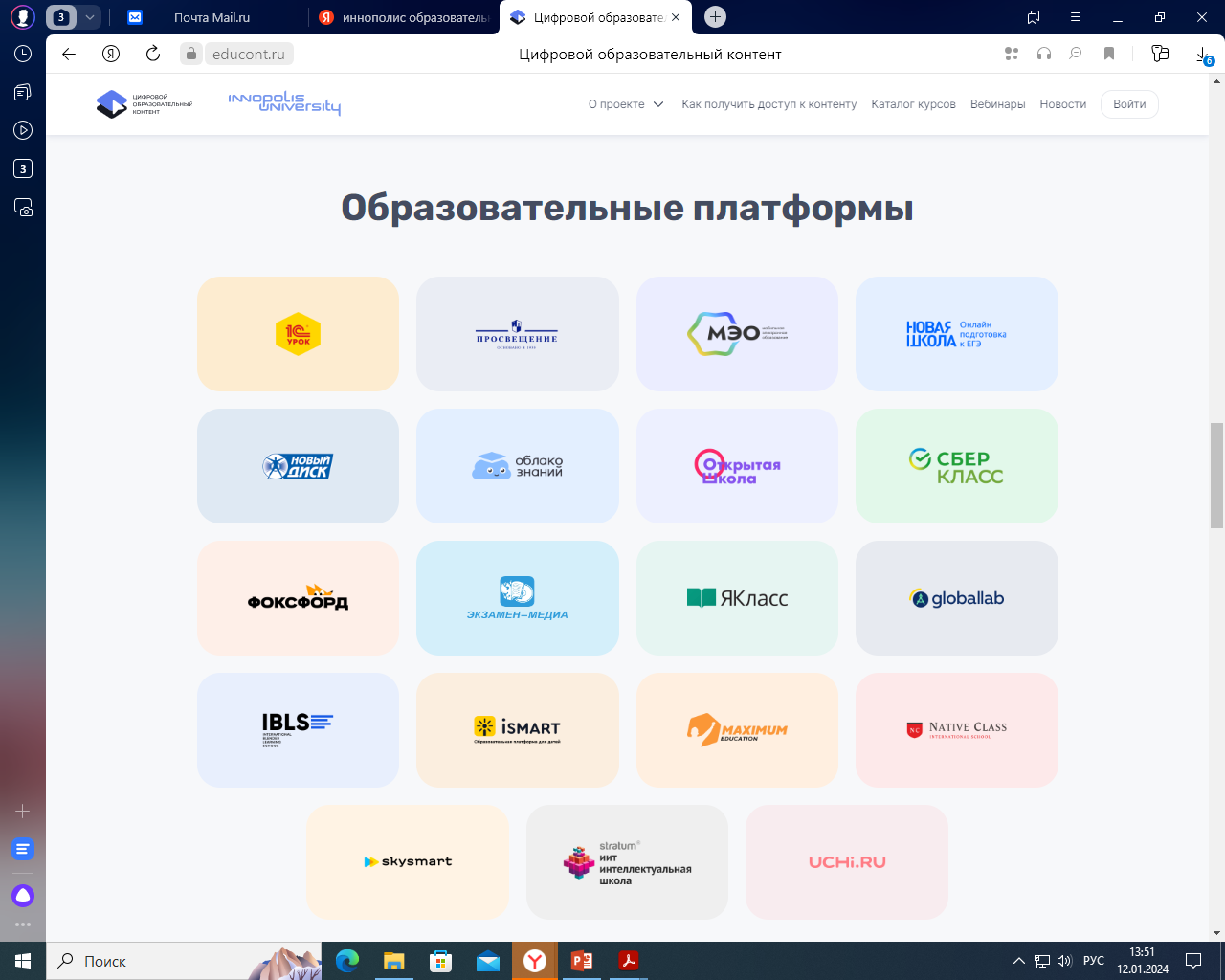 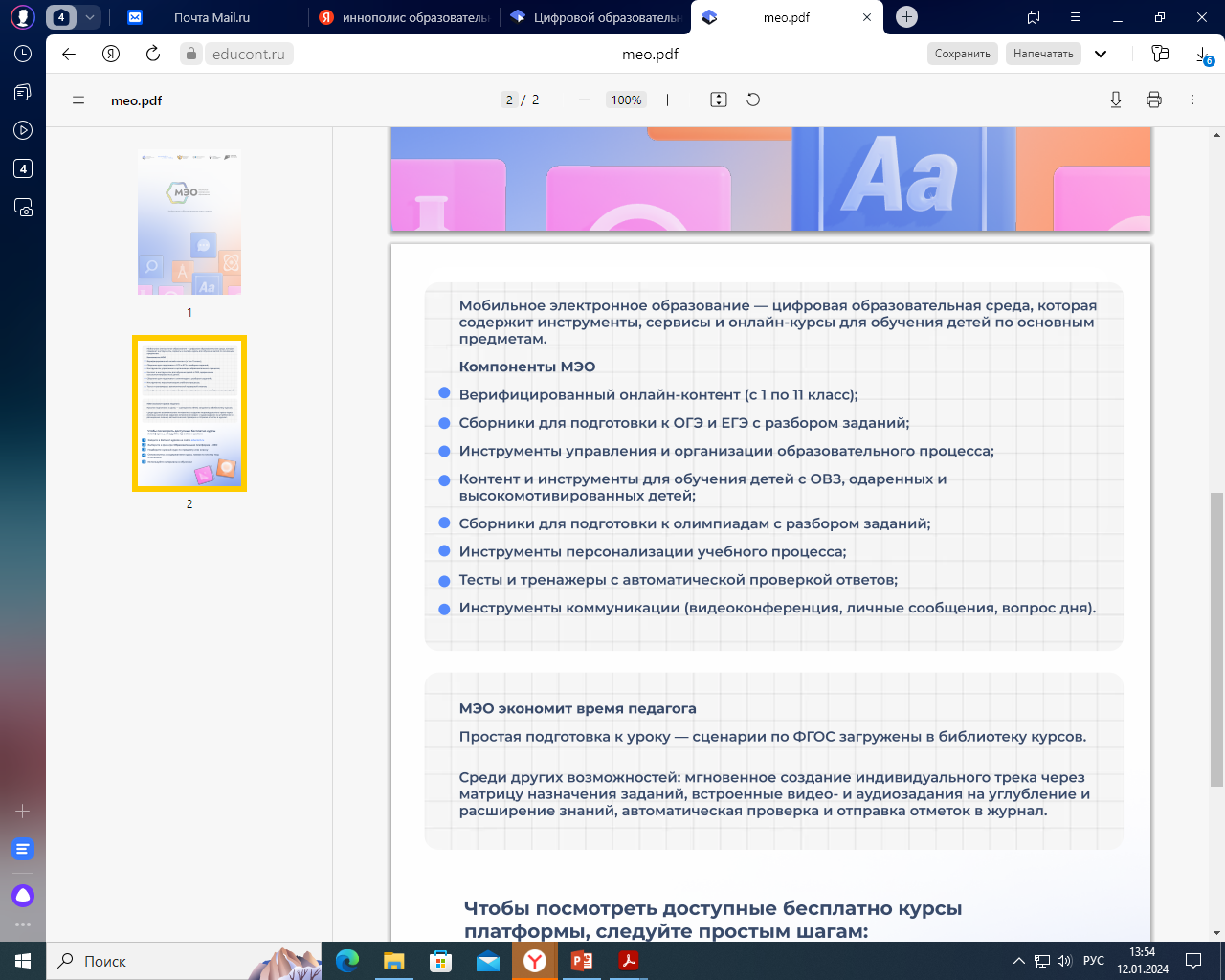 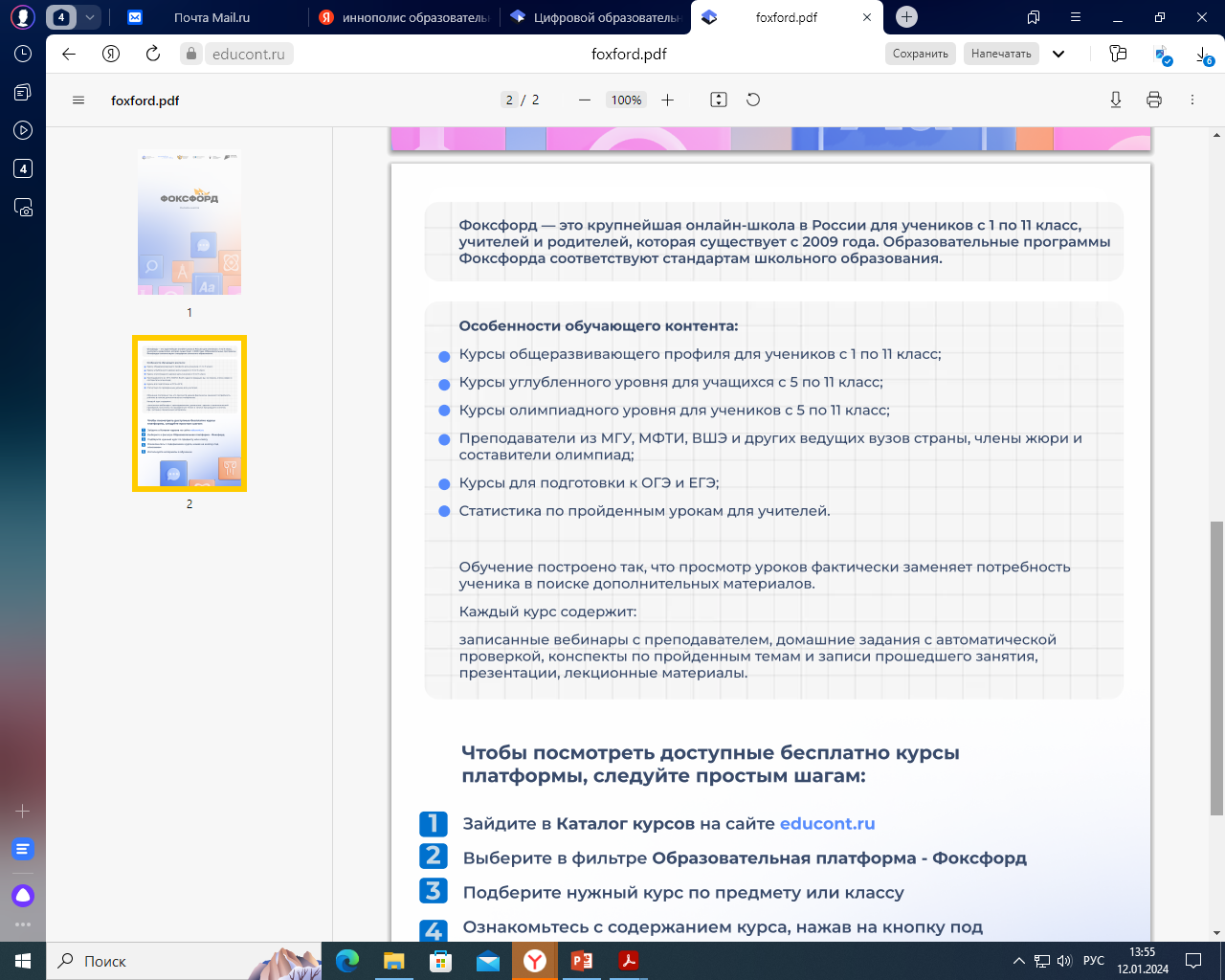